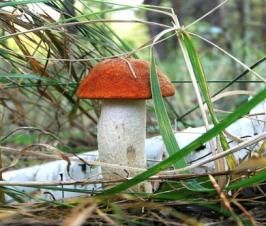 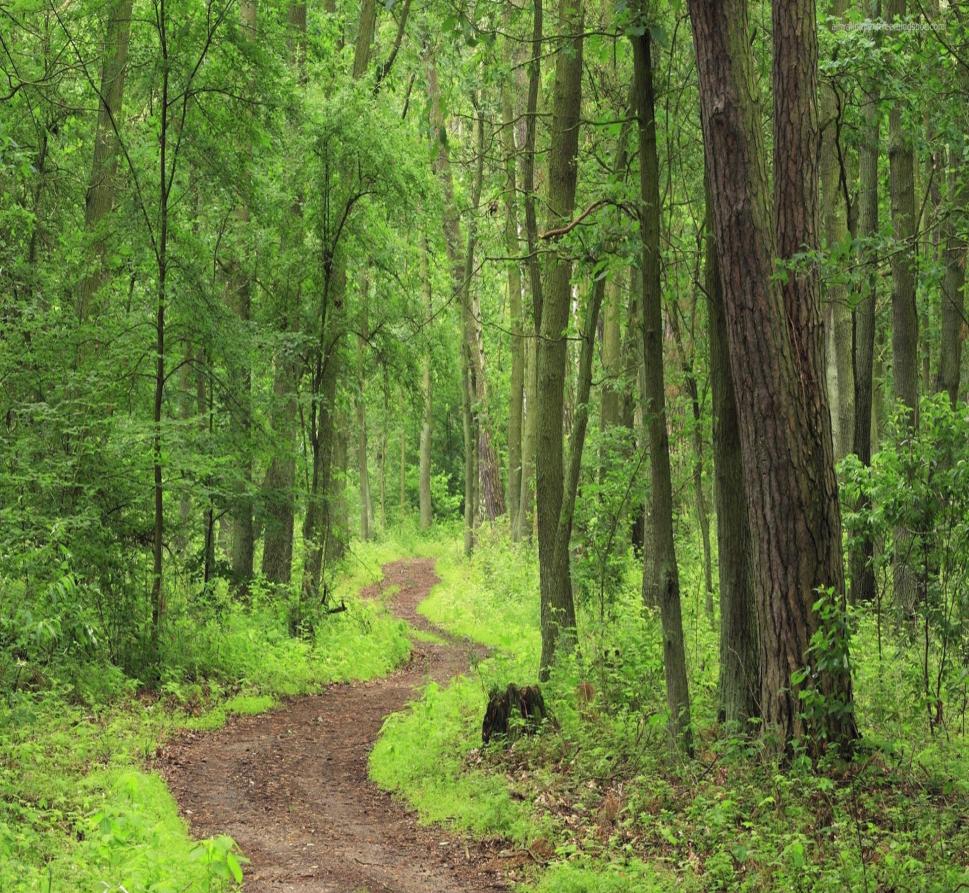 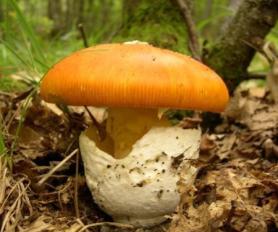 Царство
грибов
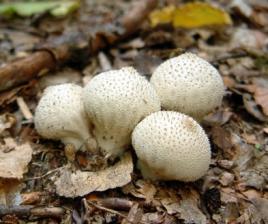 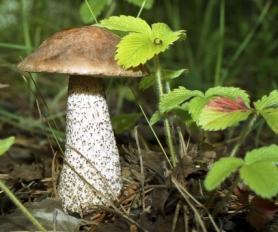 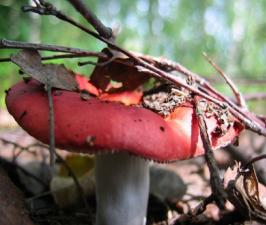 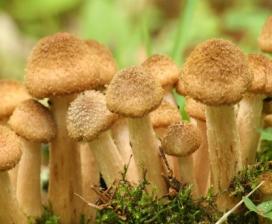 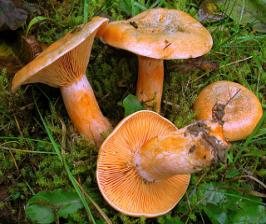 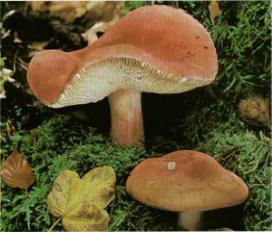 Презентацию подготовила
учитель 1 класса «А»
ГБОУ школы 237(СП242)
Гронская Н.Н.
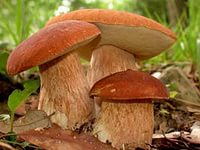 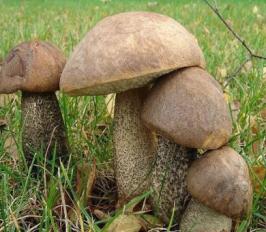 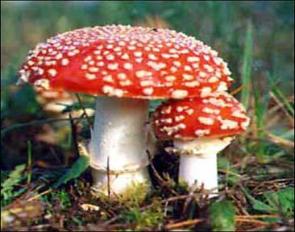 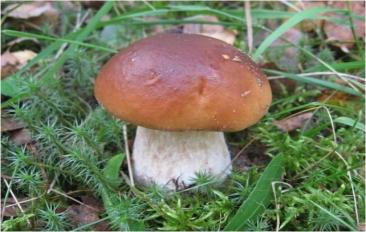 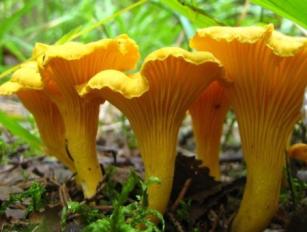 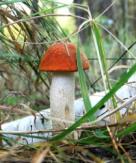 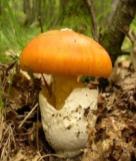 Царство грибов
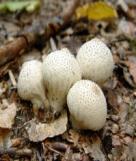 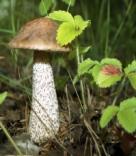 В лес за грибами
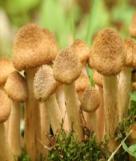 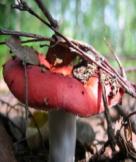 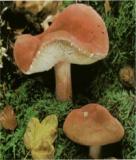 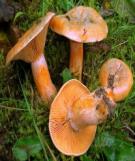 Урок № 2
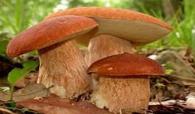 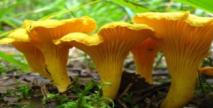 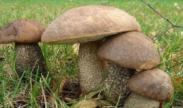 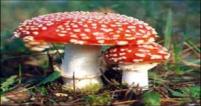 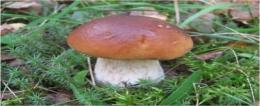 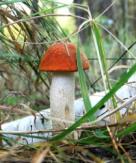 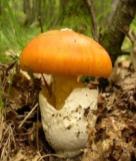 Когда собирают грибы?
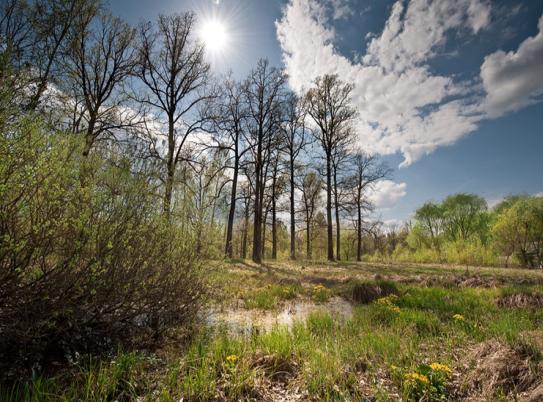 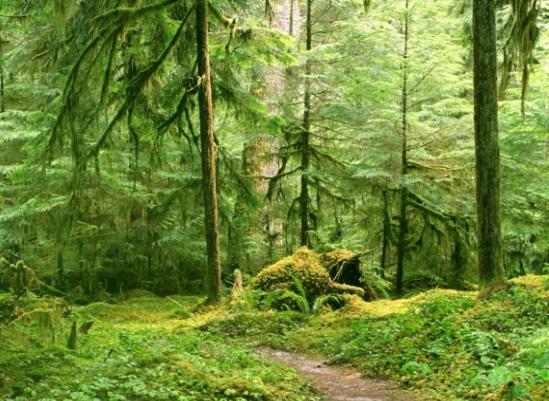 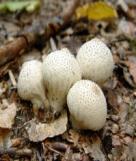 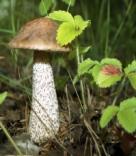 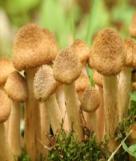 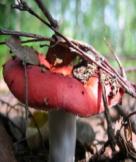 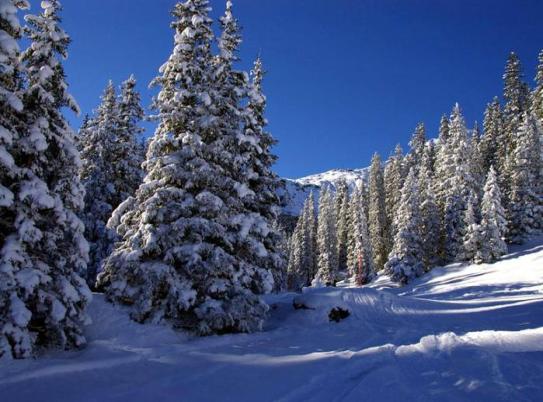 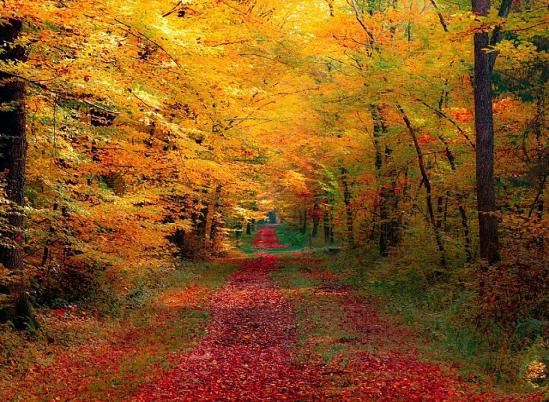 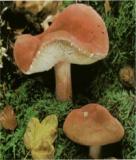 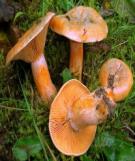 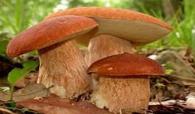 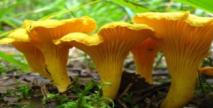 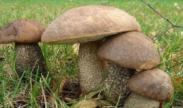 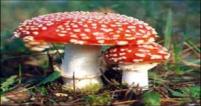 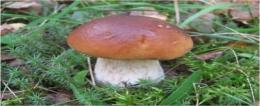 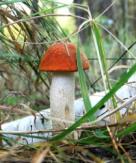 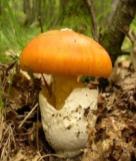 Грибы – полезный продукт питания
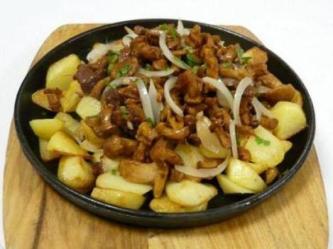 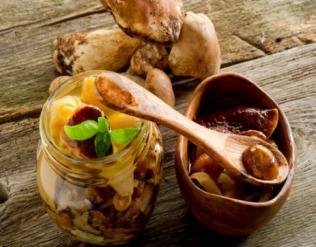 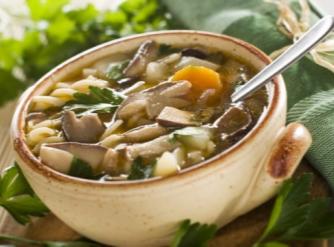 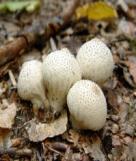 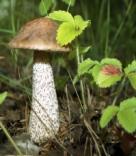 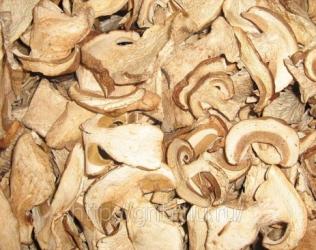 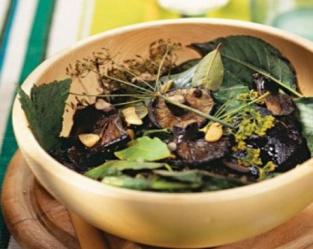 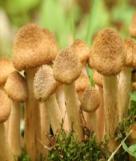 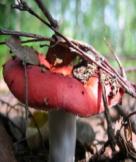 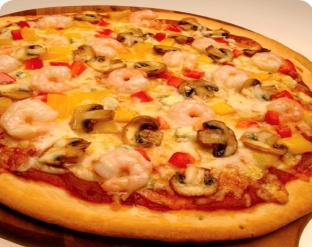 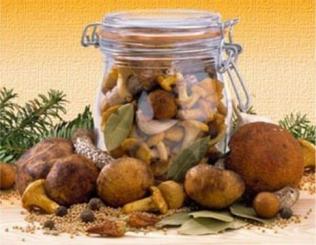 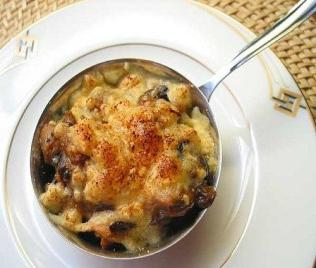 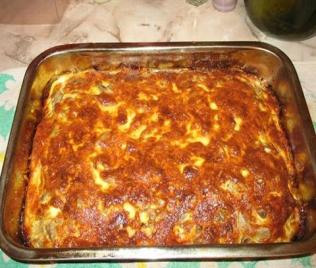 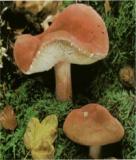 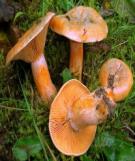 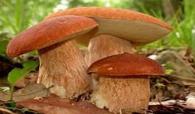 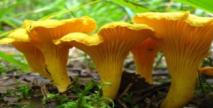 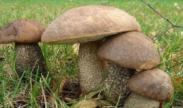 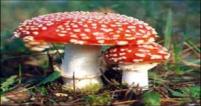 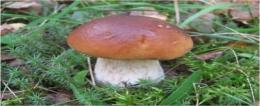 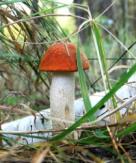 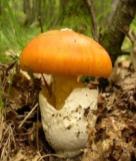 Советы полного лукошка
– грибы хорошо растут после тёплого дождика
– грибная охота удачна ранним утром, когда 
    солнце хорошо освещает шляпки грибов
– увидел белый – ищи рядом второй, третий
– запоминай место, где нашёл грибы — они будут 
   появляться там снова
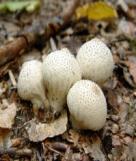 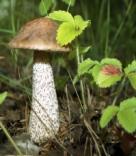 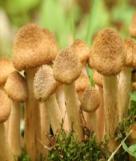 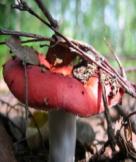 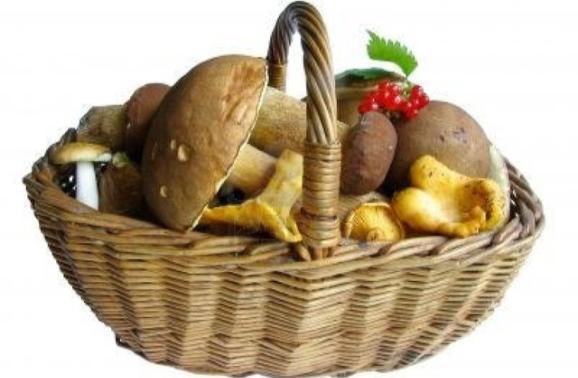 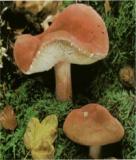 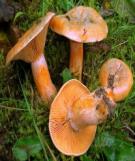 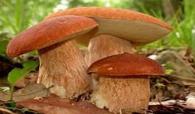 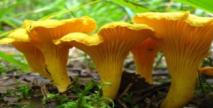 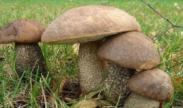 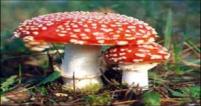 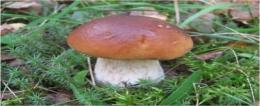 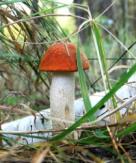 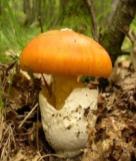 Собери лукошко
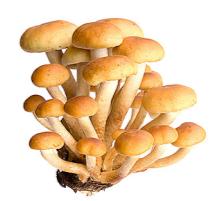 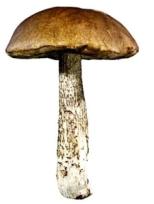 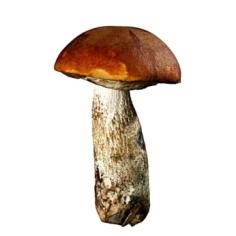 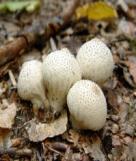 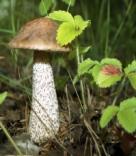 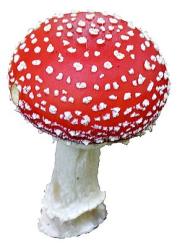 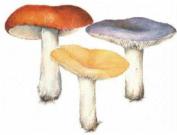 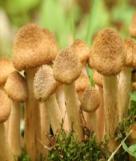 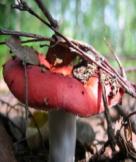 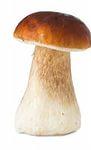 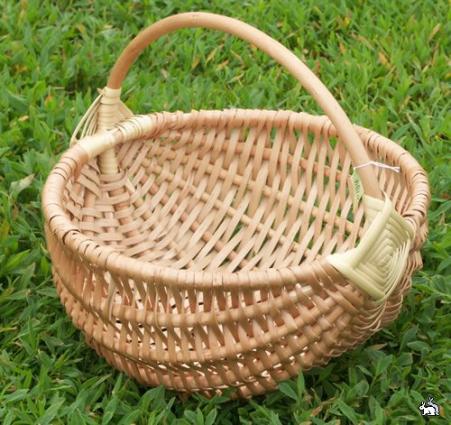 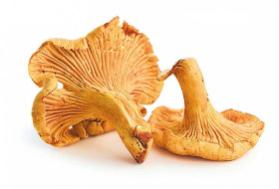 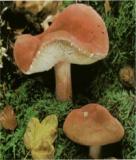 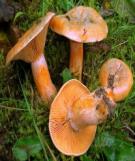 При сборе грибов 
не повреди грибницу!
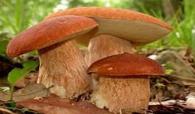 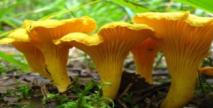 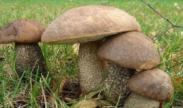 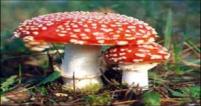 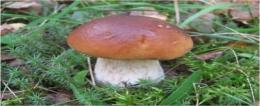 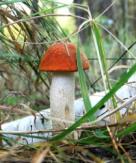 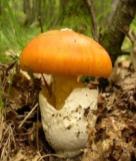 Съедобные грибы
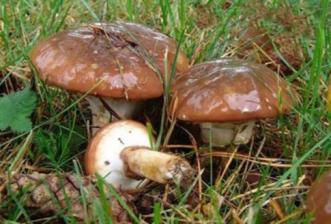 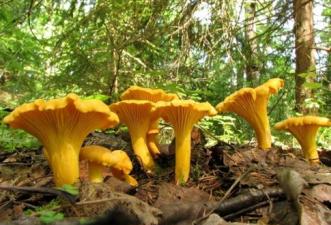 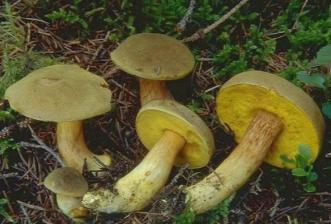 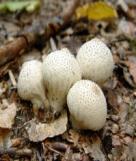 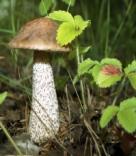 Маслёнок
Лисичка
Маховик
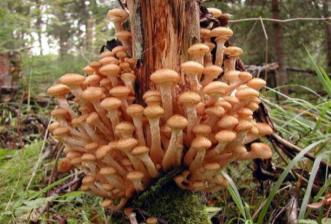 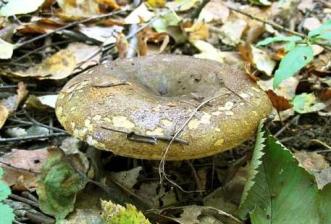 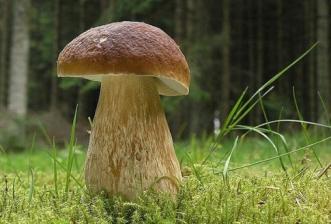 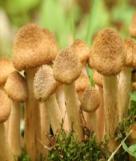 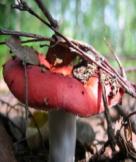 Опёнок
Груздь
Боровик
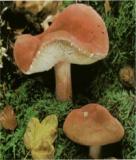 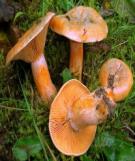 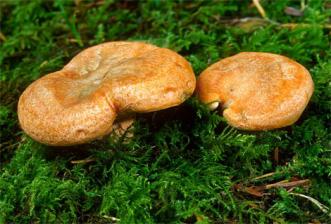 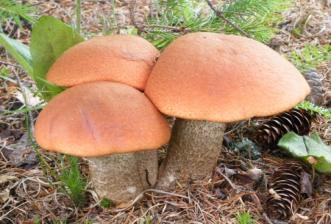 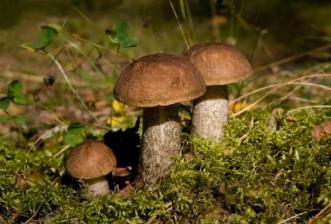 Рыжик
Подосиновик
Подберёзовик
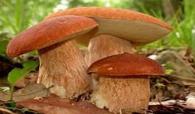 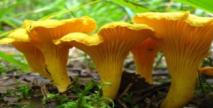 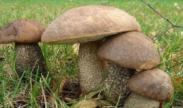 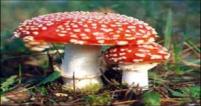 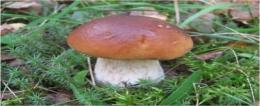 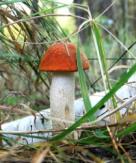 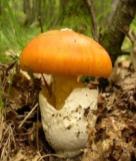 Несъедобные грибы «поганки»
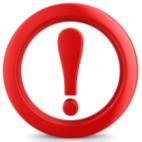 Ядовитые
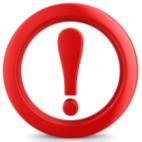 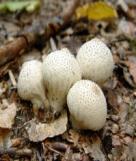 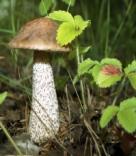 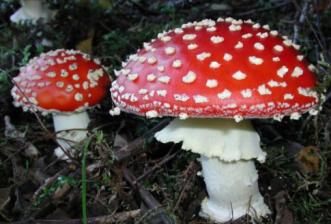 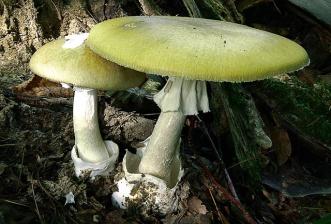 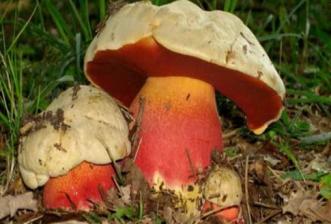 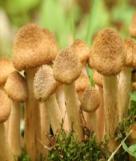 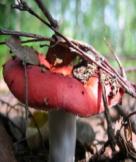 Мухомор
Бледная поганка
Сатанинский гриб
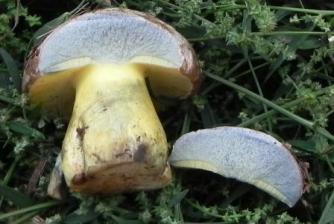 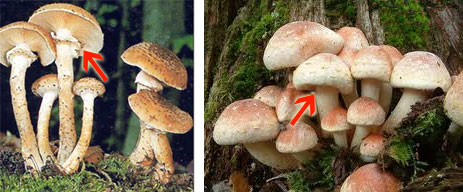 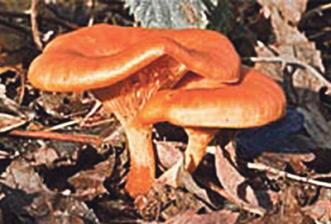 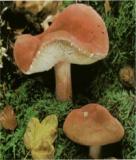 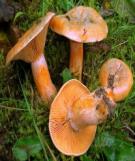 Ложные 
белые грибы
Ложные опята
Ложные 
лисички
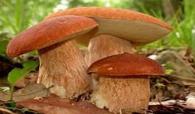 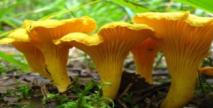 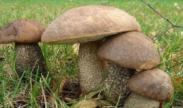 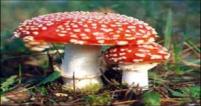 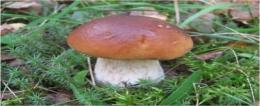 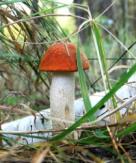 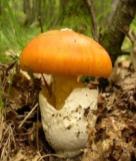 Важные советы
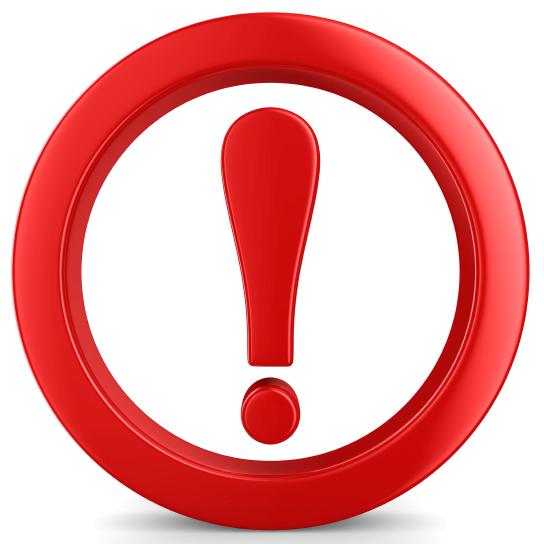 ● Плодовое тело гриба срезают или выкручивают,
    не нарушая грибницу. 

● Собирай только молодые и известные тебе грибы.
    Помни отличительные признаки ядовитых грибов.

● Старыми и несъедобными грибами можно 
    отравиться. Не пробуй грибы на вкус.

● Не собирай грибы на газонах, в скверах, вдоль 
    автострад – они впитывают вредные вещества.

● Не уничтожай старые и ядовитые грибы – они 
    нужны лесу.

● Грибы готовят в день сбора.
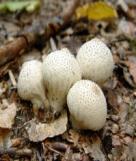 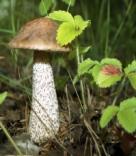 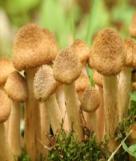 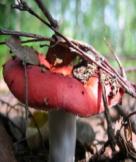 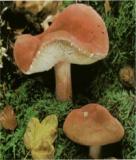 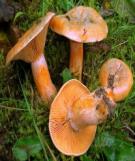 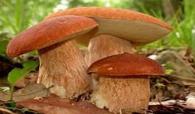 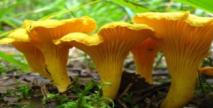 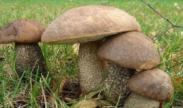 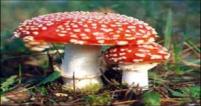 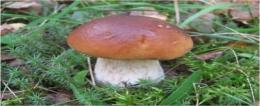 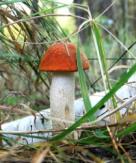 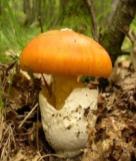 Кроссворд
4
1
2
5
2
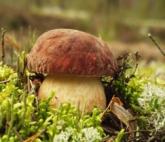 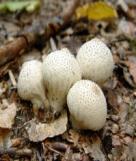 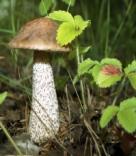 3
4
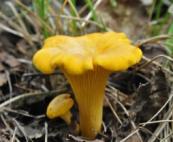 6
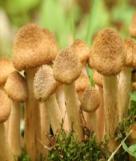 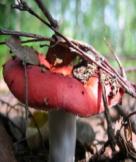 1
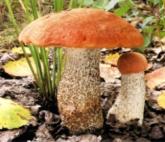 7
7
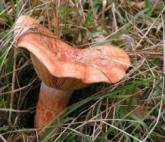 8
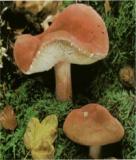 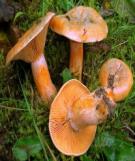 6
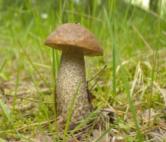 5
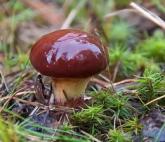 3
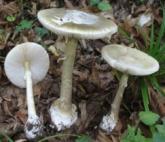 8
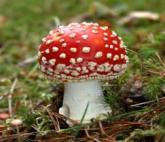 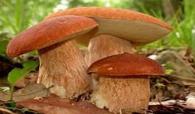 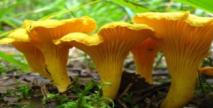 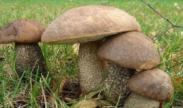 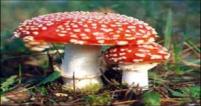 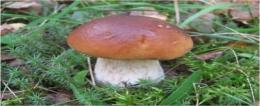 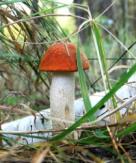 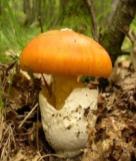 Проверь
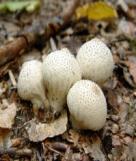 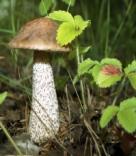 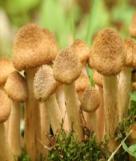 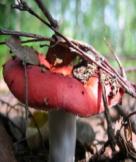 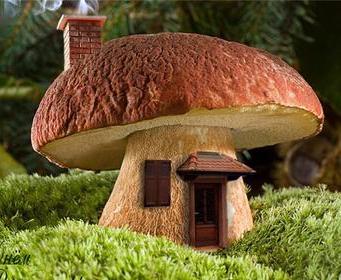 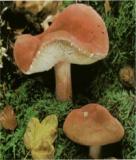 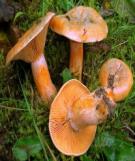 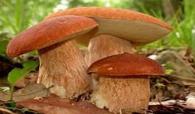 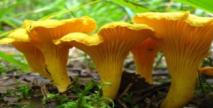 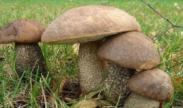 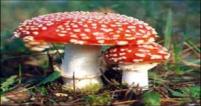 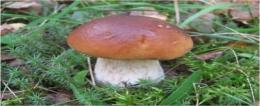 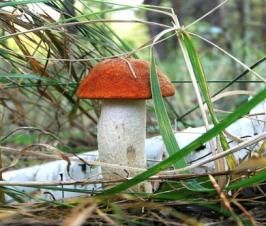 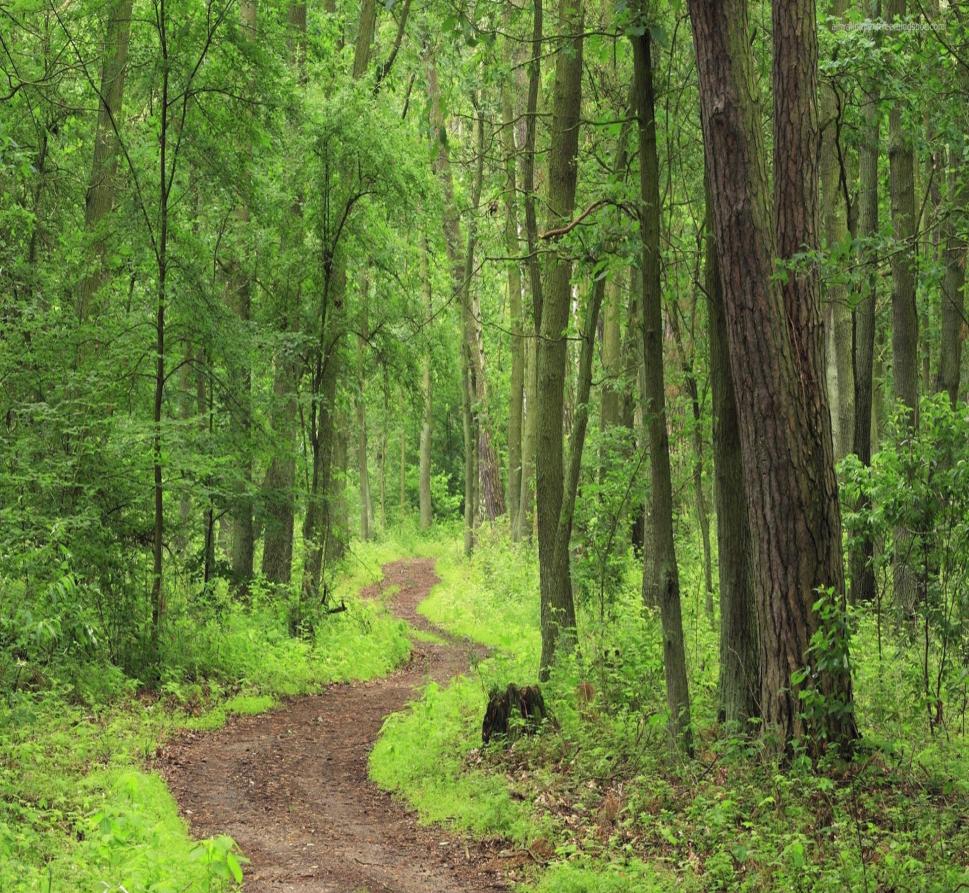 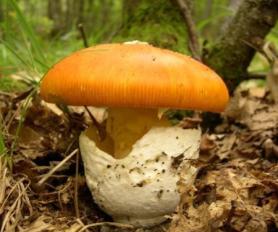 Спасибо 
за
 внимание!
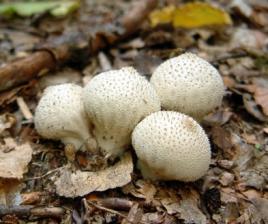 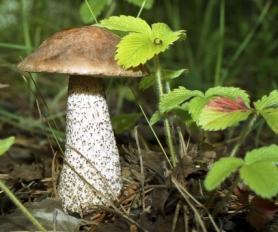 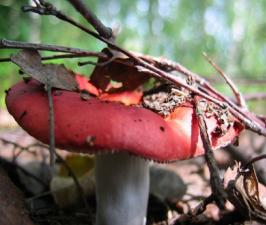 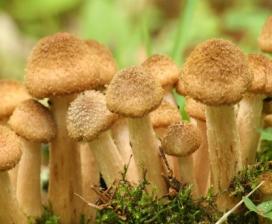 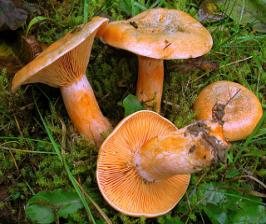 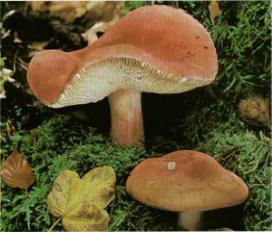 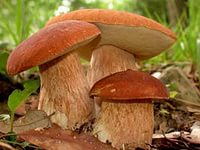 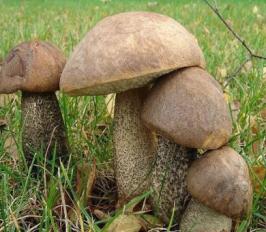 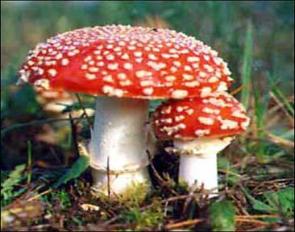 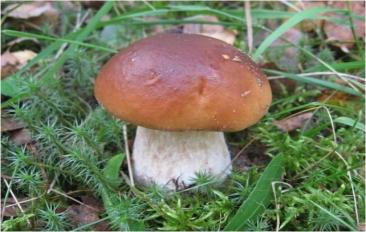 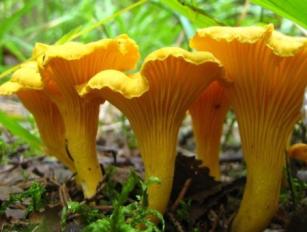